Welcome to the Tohono O’odham NationEducation Assistance Program(TON EAP) Orientation Presentation 1
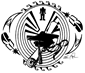 EAP MISSION STATEMENT
In order to conserve the uniqueness of Native American Culture and language; and to strengthen families and communities:                                                                Education must begin at home.                                                                                           To promote success in both cultures the Tohono O’odham Education Department will assist O’odham to reach their fullest potential by promoting self respect, expanding awareness of opportunities, and providing education and training.
History
Tohono O’odham Nation Scholarship Fund was established in 1995 
In 2005 Scholarship Fund and Higher Education Services merged.
Scholarship Fund is tribally funded whereas, Higher Education Services is federally funded.
On August 4,2016, Legislative Council approved to change our name from Scholarship Fund to Education Assistance Program.
Mandatory Orientation
Our Staff have been working through all the challenges of the COVID-19 Pandemic and are providing your mandatory Orientation through this PowerPoint.  
The information given in this presentation is to help you through this  semester and is not all encompassing of our program processes.  There will be more resources added to our webpage within the next months. 
Please Read through Each slide then email our specialist with your answers to the 3 questions on the last slide.
Congratulations on your EAP Student Status!!!!
Since the Education Assistance Program is not a Scholarship program, we are going to work with you every payout to see what “needs” we can help you with as you work toward completing your certificate or degree.  Your funds are prioritized by tuition then living expenses (as your allocated funds allow).  
The following are common items that will adjust the level of need we are able to meet for you:
Tuition cost 
Other Scholarships/Contributions (FNA)
On/off Campus Living
In person/On-line classes
Full Time/Part Time Enrollment status defined by EAP
Enrollment in a Private School (the tuition is higher than a Public School, this will effect your yearly allocation and possibly reduce the amount you receive for living)
Student Payout (if there is a need)
The first item we will fund is your tuition balance.  If there is an allotted balance left over, we determine your living expenses (daily student calculation, transportation and books).  
We send the tuition funds to your school and we send one payout for student living expenses to you (direct deposit or a mailed check).  
If you receive funding for your living expenses it is up to you how to prioritize and budget these funds.  You will not receive another pay out until your next semester if you are in good standing and funds are available through your allocation.
There are a couple of things you need to be mindful of…
Items to be mindful of through the semester:
If you have any balances on your school accounts, pay them before the semester ends.  Otherwise, you may not have access to enroll for the following semester.  (we do not pay your old balances)
If you drop, withdraw, fail any of your classes, we do not fund them again. (the only exemptions are possible through issues related to the pandemic and are pre-approved by the Executive Branch)
Stay in communication with your Specialist, especially BEFORE dropping or withdrawing from a class or all of your classes.  They will be able to help you problem solve to keep you in the best standing for our Program.
*** Shifting gears.  If you plan to change schools and are attending a private school, more than likely, none of your earned credits will transfer to a public school.
Before your semester Ends:
Start turning in documents AS SOON AS YOU HAVE ACCESS TO THEM. This lets us know you are still seeking our support and your specialist will help you keep tabs on what to submit next.  You will receive notices with a list of items to turn in before our next due date. 
Let your specialist know how you did so they have an idea of what your funding situation will look like next semester.  Especially if you: feel you need to take a Leave of Absence, withdrew/failed/dropped a class, or had unexpected circumstances affect your school performance.  
The more we know about your status and the sooner we receive your documents the quicker your funding status will be determined.
Continued Funding through EAP
Circumstances for you may change each semester so we go through the process of determining your funding need each semester.  

Make sure to get your next semester’s FNA to your school as soon as possible. Your school will prioritize them as they come in.  This will allow us to receive it in a reasonable amount of time from your school. Waiting until the Deadline Date to submit your FNA to your school is the worst thing you can do. If you wait until the Deadline date to send it to your school, this may delay your payout a month or so past your school start date.  We see many students drop out because of this. Do not put yourself in this situation.
Overall, to stay in good standing, at minimum.  Do the following:
Continue in Good standing with EAP
Maintain EAP defined full time or part-time status
Full Time is 24 credit hours per year or 12 per semester, 8/tri, 6/quad
Part Time is 12 credit hours per year or 6 per semester
*** Credit hour minimums are effected by degree level and school year calendar (semester, trimester, year-round status)
Maintain GPA 2.0 minimum
Start submitting required documentation at the end of each semester before our two deadline Dates: January 4th and July 15th. 
Keep your status as a Tribal Enrolled Member of the Tohono O’odham Nation.
Continue in Good standing with EAP:Documents, Documents, Documents…
Keep in mind, every semester, you will be submitting some sort of documentation to get the next funding payout!
Submit Documents as soon as you have them available to submit to ASKEAP@tonation-nsn.gov then text or email your specialist you submitted them.  (do not cc: your specialist, this is fill up their mailbox)
Do not wait until the Deadline Dates to submit documents.  You should be submitting documents to your specialist before you end every semester for your next funding cycle (year round students are most effected by the need for quick turn over of documents).
Be mindful of documents you do not have control over, they will need more time to process (official transcripts, FNA, SAR,…)
What happens if I do not meet minimum requirements?
There are several items that we look at to see if you qualify for funding for the next semester.  If you do not stay in good standing you may end up in one of the following situations:
Probation: Full time students may end up receiving funding at part-time status due to a GPA below 2.0 and/or did not earn full time required credits
Suspension: 
Students in probation status may be suspended if they did not make up their probation deficiencies.  
Part-time students who do not stay in good standing go into automatic Suspension since our program does not fund a semester under 6 credits.
DEFAULT (the next level after Suspension)
Default means there is NO continued funding from the TONEAP.  
Students are subject to repayment of all funds provided to them during the last funding period due to:
Failure to complete all credits/classes that you were funded for
Failure to satisfy suspension requirements
No contact with your EAP Specialist
Withdrawal or dismissal from school
Incarceration/falsifying information
You must clear your Default through our Audit Process before you can be considered for any future funding.
Wrap up of Orientation 1
All of this information is to help you get started for your first semester.  
There are other presentations you will have access to on our webpage soon.  We will announce their posting through your email address as they are available.  
Continue to come back to our webpage when you have questions about our processes and documents.  

The last thing you need to do is to prove to your Specialist you completed this Orientation Presentation by emailing them the answers to the last slide:
Email your 3 answers to your Specialist by 5pm, Monday, March 1, 2021
Which expense is prioritized first, your living expenses or tuition?
While getting your next semester’s documents ready, when should you submit your FNA to your school and why?
What are the two deadline dates for renewed documentation?
Stacey.Gregorio@tonation-nsn.gov
Marlene.Antone-Havier@tonation-nsn.gov
Victoria.Pablo@tonation-nsn.gov
Melanie.Sisco@tonation-nsn.gov
Paula.Garza@tonation-nsn.gov
Maybelle.Lucero@tonation-nsn.gov
Kristin.Nevin@tonation-nsn.gov